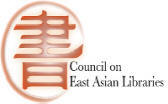 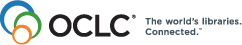 The CEAL Committee on Technical Processing & OCLC CJK Users Group
Joint Program
On RDA Implementation2013 CEAL Annual Meeting3:30-4:45 PM , Thursday, March 21, 2013Manchester Ballroom A, Manchester Grand Hyatt, San DiegoComplimentary Refreshment Provided by OCLC. Thanks!!
Committee on Technical Services (CTP)Membership (2011-2014)
Dongyun Ni
Librarian, Original Cataloging Collection Services 
University of Hawaii at Manoa

Yue Shu 
Chinese Librarian 
Smithsonian Institution Libraries 

Jai-hsya Tsao 
Head, East Asian Technical Services East Asian Collection University of Chicago Library 

EunHee Nah (2011-2012)
Korean Cataloger 
Harvard Yenching 
Library Harvard University
Shi Deng (Chair)
Head, CJK Acquisition/Cataloging Unit 
Metadata Services Department
UC San Diego Libraries 

Erica Soonyoung Chang 
Librarian, Korean Language Specialist
Original Cataloging Collection Services University of Hawaii at Manoa 

Yoko Kudo 
Metadata and Media Cataloging Librarian Metadata and Technical Services 
University of California, Riverside 


Mieko Mazza 
Japanese Technical Services Librarian 
East Asia Library 
Stanford University
CTP Activities on Project Pagehttp://www.eastasianlib.org/ctp/projects/project11_14.htm
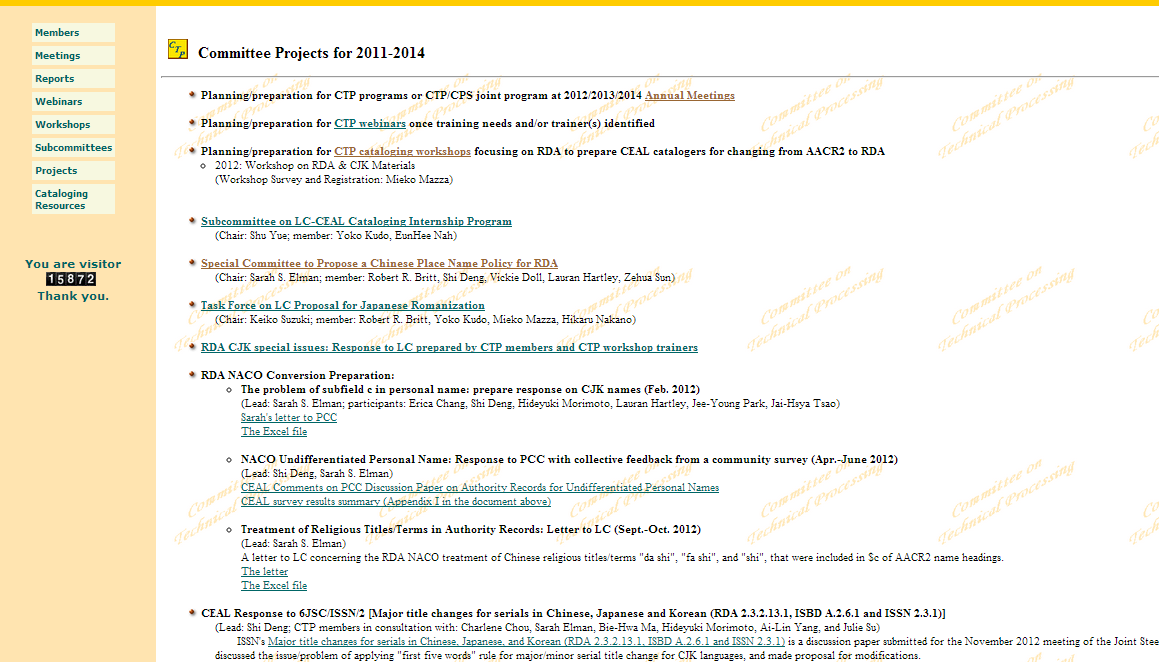 OCLC CJK Users Group Membership (2012-2014)
Charlene Chou (Chair)
Chinese Cataloger
C.V. Star East Asian Library 
Columbia University

Shuyong Jiang (Vice Chair/Chair Elect) 
Chinese Studies Librarian/Cataloging Coordinator
University of Illinois  

Keiko Suzuki (Member at Large)
Catalog Librarian
East Asia Library
Yale University  


Xiuying Zou (Member at Large)
Public Services Librarian
University of Pittsburgh
Jade Atwill (Chinese Officer)
Asian Studies Librarian 
Penn State University


Hikaru Nakano (Japanese Officer) 
East Asian Cataloger  
University of Florida  


Erica Chang (Korean Officer)
Librarian, Korean Language Specialist
Original Cataloging Collection Services University of Hawaii at Manoa 



Sharon Domier (Past Chair)
East Asian Studies Librarian
University of Massachusetts, Amherst
http://eastasianlib.org/oclccjk/oclccjk/Welcome.html
On RDA Implementation
Program introduction
LC Updates (Thompson Yee, LC)
PCC Updates 
Updates (Linda Barnhart, UCSD)
Q&A (Becky Culbertson, UCSD)
OCLC Updates (Cynthia Whitacre, OCLC) 
CJK NACO Project (Sarah S Elman, Columbia)
Q&A session